EULAR Study Group for Risk Factors for Rheumatoid Arthritis
Chairs: Andrew Cope, London & Diane van der Woude, Leiden
Goals:
provide a platform for investigators involved in risk factors for RA and “pre-RA” 
allow the exchange of ideas and foster new collaborations
inform members of new (unpublished) developments
participate in EULAR guidelines and recommendations applicable to the pre-RA-field
Interested in this study group? Please join us! 
Email: dvanderwoude@lumc.nl
Example of project initiated by study group:
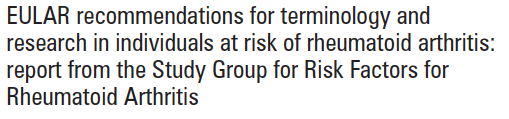 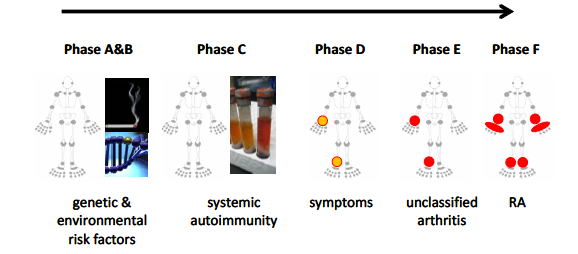 1